EFFECTS OF MUSIC
Jonerzon SapoNorthern Marianas CollegeEnglish 101-07
Dr. Kimberly Bunts-Anderson
December 12, 2013
Research Question
How does music affect people’s life?
	Music is entertaining , Music changes the life style of people in many ways. Music affects the mind and mood of people . It help people express themselves the way they want to.

What are the Benefits of Music?
	Music has affected people in so many ways (positive and negative effects). Music can help improve people’s memory  and develop physical coordination's. Music helps motivate people while doing physical activites.
How I approach my research question
3 different method for my research

Survey
Interviews
Observations
Survey
I conducted a survey on survey Monkey

13 respond to my 10 questionnaires
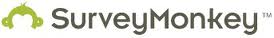 Interviews
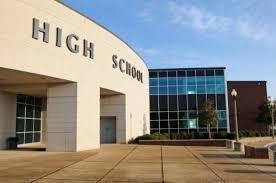 Interviewed 6 students

3 High School 

3 College Students
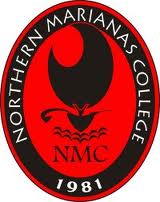 Observations
In my observation, I notice how music has affect the appearance of teenagers today. Music has encourage many students to express themselves. E.g students that listens to rock music influence many teenagers to dress like a rock star.
Significant Findings
Through out my research I found out so many ways on how music affect people’s life. Music has potential benefits that can help people with their health, memory, and their illness. Music also helps people express their feeling and improve their communications
What interest me that most is Music Therapy. Psychiatrist uses music therapy to help heal premature babies.
What I Learn from research topic?
I learn that music does not only entertain people. Music has so many effects (positive and negative) that affects people’s life.
Music affects people’s mind, mood and emotion. 
Music helps express their feeling through a song
What I learn about research?
APA Format

Conducting a survey

How music affects people’s life

Music Therapy
Literature
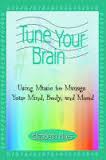 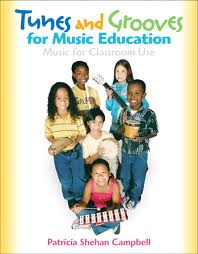 Patricia Campbell
Elizabeth Miles